Pediatrics Mini-OSCE archive 6th year
04/05/2025 Nabed (2nd semester)
Done by: Raghad Amr
Question 1: A 2-year-old male patient presented with his mother complaining that he needs to squat down after walking a certain distance and he becomes breathless and cyanosed.
X-ray of the chest is shown in the image.
What is the diagnosis?
Tetralogy of Fallot. 
Give 2 cardiac anomalies that are present in this disease? 
(any 2 of these)
Pulmonary stenosis
Overriding aorta 
Right ventricular hypertrophy 
VSD
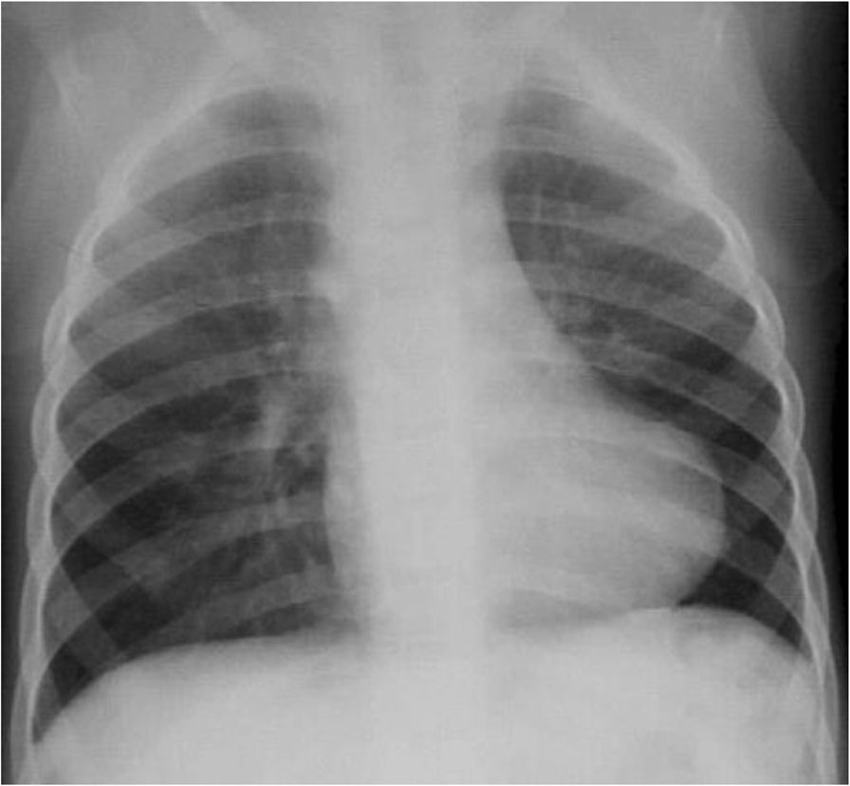 Question 2: newborn in the NICU with severe respiratory distress
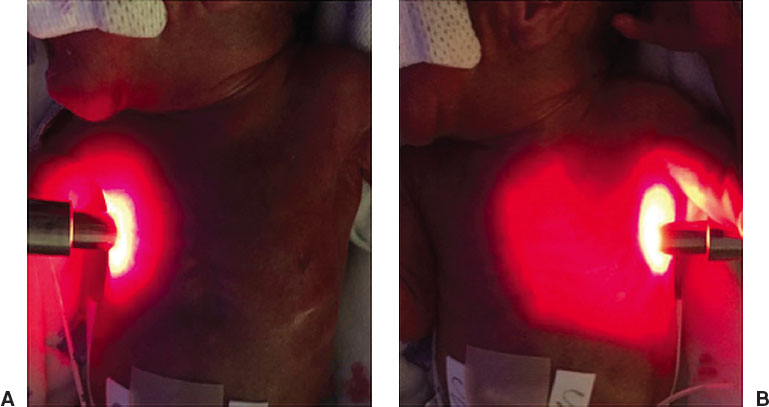 What is the name of this test?
Transillumination test.
What is the probable diagnosis?
Left-sided pneumothorax. 
What are 2 clinical signs seen in a newborn that would make you perform this test?
(Any 2 of the following)
Tachypnea, retractions, grunting, nasal flaring, cyanosis, decreased breath sounds on the affected side. 
What is your management?
Chest tube insertion/needle decompression.
Question 3: 2.5-month-old presents with chronic constipation.
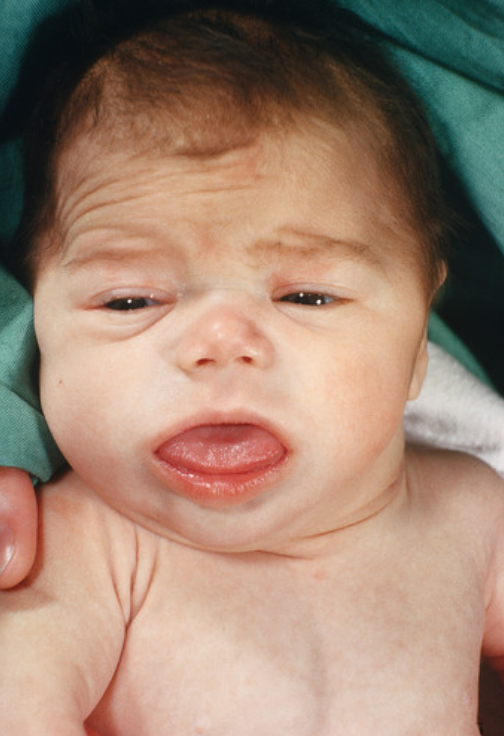 What is the most likely diagnosis?
Congenital hypothyroidism 
What are 2 urgent blood tests you would order for this patient to evaluate his condition?
TSH, T3, T4 
Electrolytes (Ca++) ??
What is a neurological and developmental complication if this condition is left untreated?
Mental retardation 
On physical examination what would be noted for these
Posterior fontanelle: Delayed closure 
Bone age: Delayed (less than chronological age)
Question 4: 2-year-old patient with down presents with difficulty passing stool. Abdominal x-ray shown below
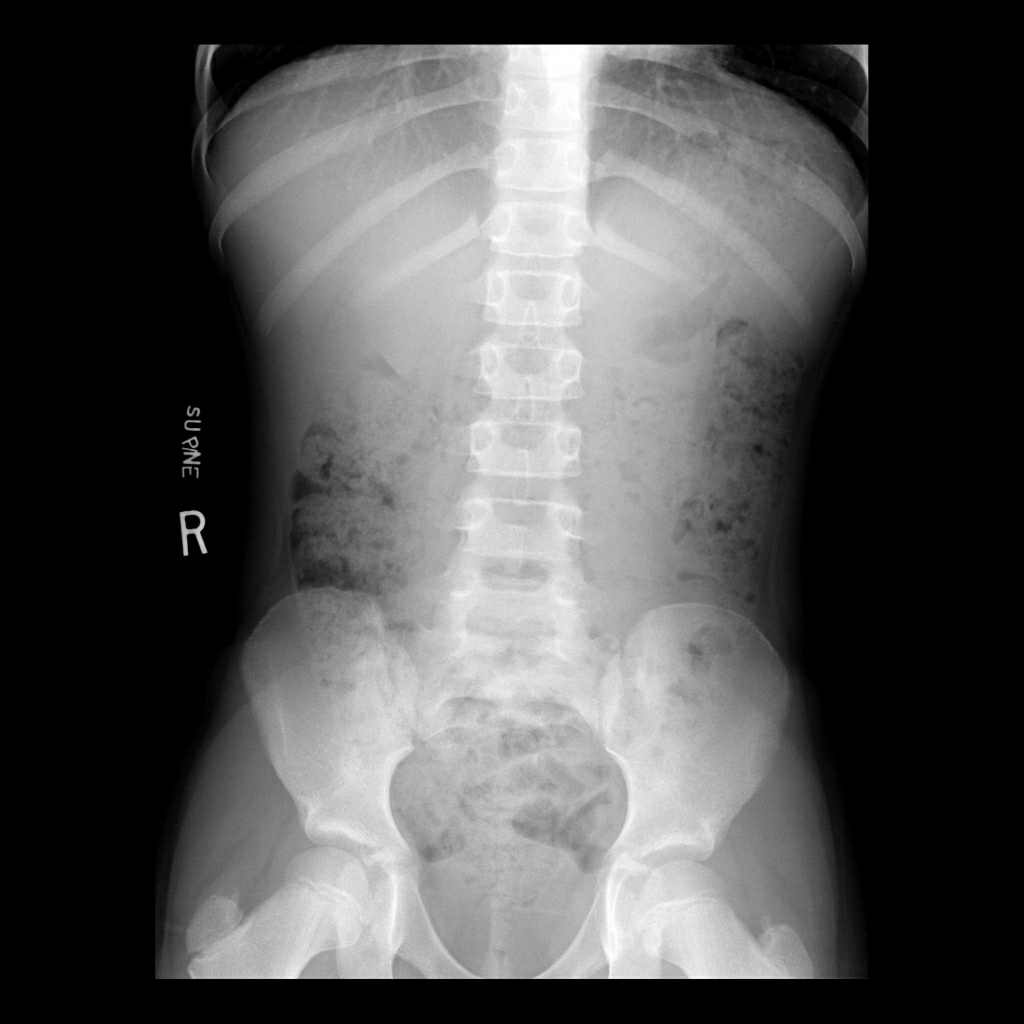 What is the sign in this x-ray? 
Fecal impaction/gasless rectum. 
Give 2 blood tests that help in assessing his presentation that he is at particular risk for.
TSH, T3, T4 
Celiac screen (anti-TTG) جواب الدكتورة
On auscultation the patient has a heart murmur, what is the most likely cardiac malformation in his case?	
VSD
Question 5: child presents with this rash on his lower limbs that developed after a respiratory viral illness, the patient looks well, and his platelets are 2,000
What is the diagnosis?
Immune thrombocytopenic purpura (ITP) 
How will the following laboratory values be affected?
WBCs: Normal
Mean platelet volume: High 
What is the second line of management?
Rituximab or Eltrombopag or splenectomy 
Considering that IVIG, Steroids and anti-D are the first lines of management
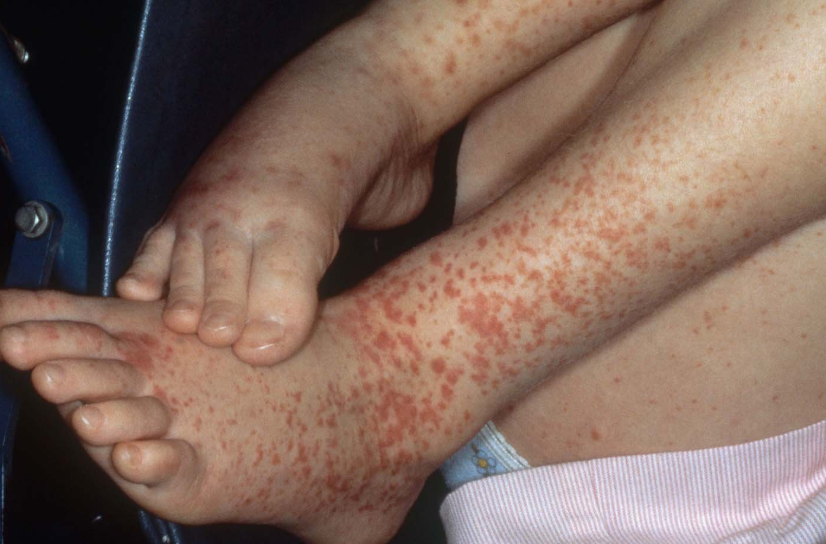 Question 6: 12-year-old presents with fever, cough, and wheezing, X-ray of chest is shown below.
What is the diagnosis?	
Bronchopneumonia 
What is the most likely infecting organism?
Mycoplasma pneumonia 
What is the treatment?
Macrolides
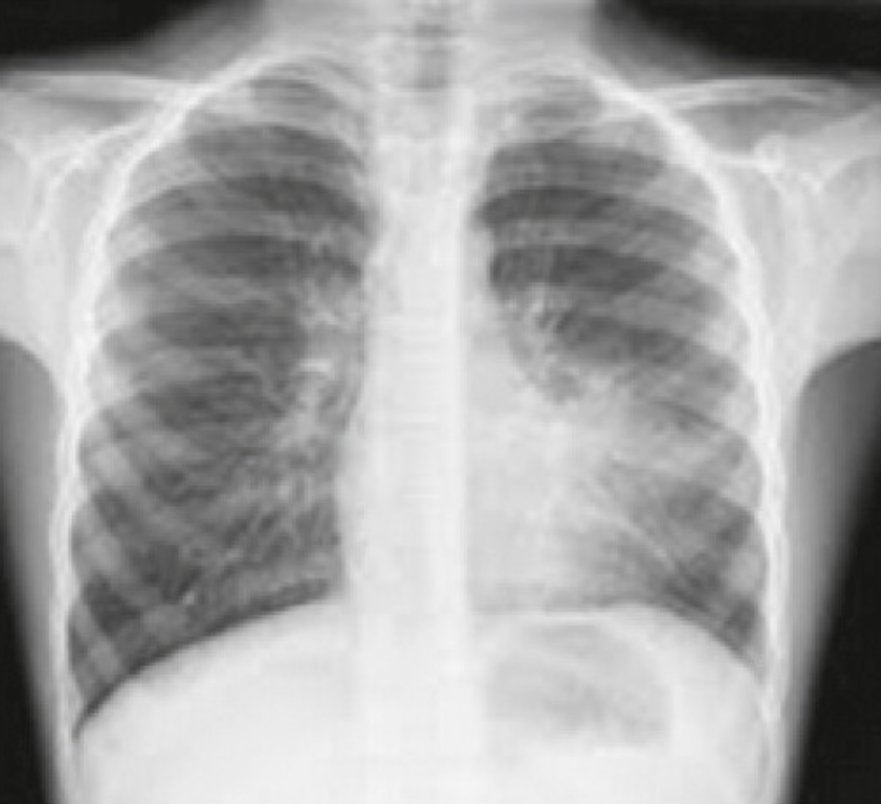 Question 7: 10-year-old female presents with jaundice, pallor, hepatosplenomegaly, and Hb=6, retics 15%, LDH 1200
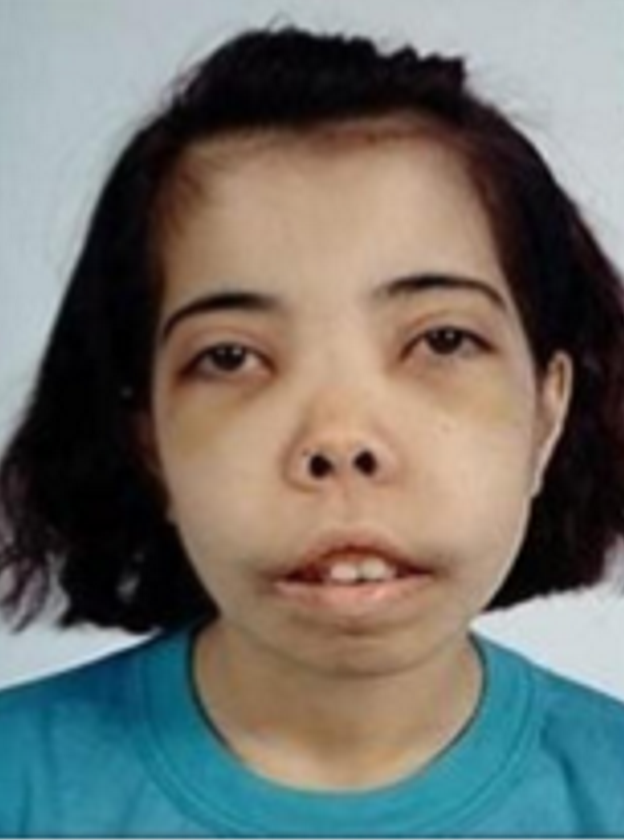 What 2 special facial features are present in this patient?
Frontal bossing.
Maxillary hyperplasia. 
Flat nasal bridge. 
If these tests were ordered, what would they show?
Direct Coombs test: Negative. 
Bone marrow erythroid precursors: Hyperplastic/increased.
What is the curative management for this case?
Bone marrow transplantation.
Question 8: an 8-year-old girl presents to the clinic; she cannot sit with balance.
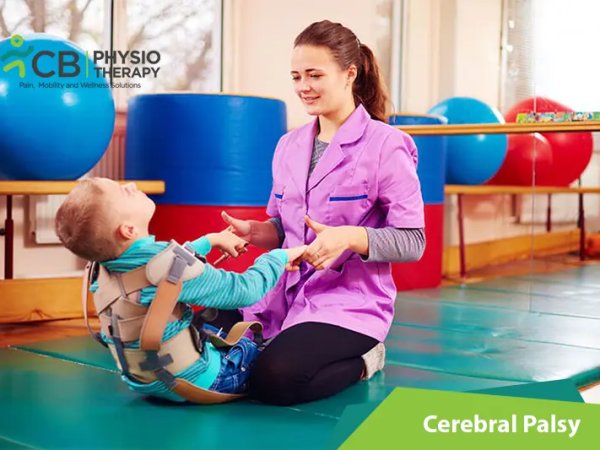 What is her gross motor developmental age?
Less than 8 months. 
When attempting to assist the patient to stand, the posture in picture B was noted, what is the name of the posture?
Scissoring posture 
When attempting to assist her again, the patient stood like the picture C, what is the name of this?
Tip toe walking 
Given that the tone in her upper limbs is normal, what is the diagnosis?
Diplegic cerebral palsy
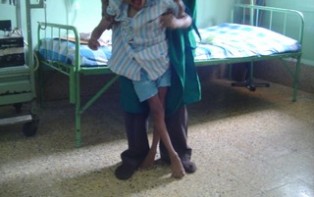 A
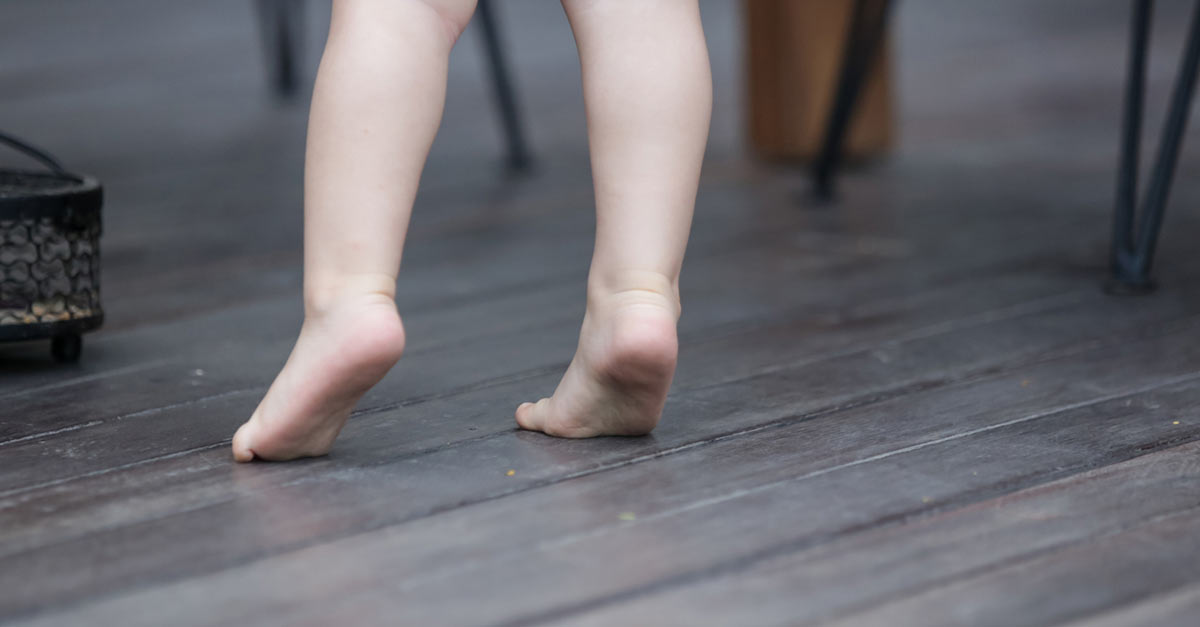 B
C
Question 9
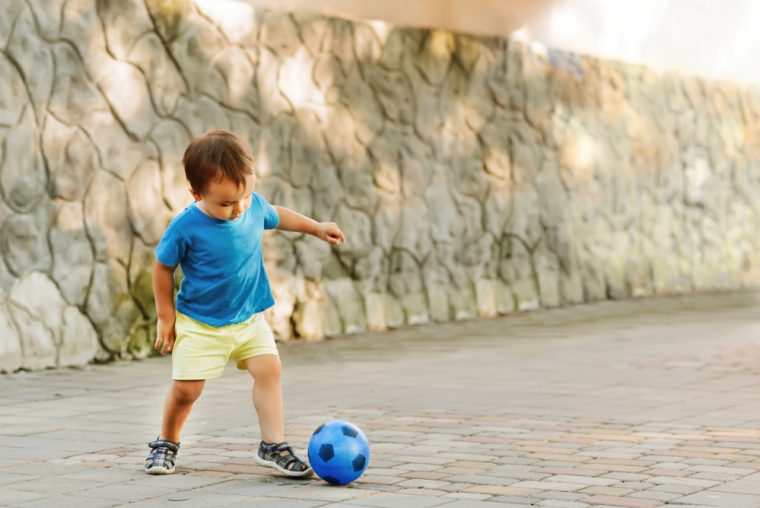 What is the skill shown in image A?
Kicks a ball 
At what developmental age?
2 years 
What is the type of play shown in image B?
Interactive play (جواب الدكتور)
At what developmental age?
3 years
A
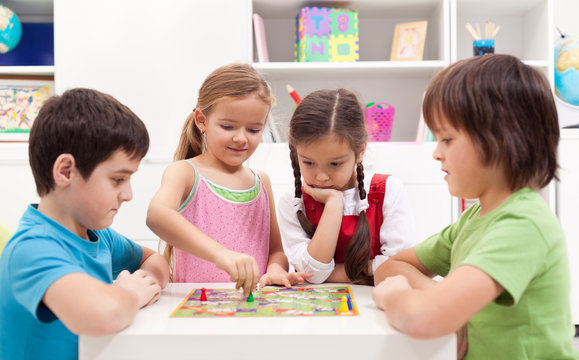 B
**Exact pictures
Question 10
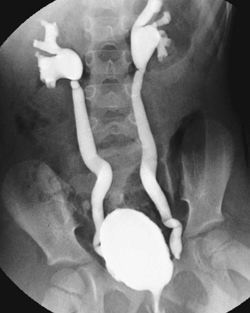 What is shown in the image?
Vesicoureteral reflux 
What imaging modality is used to assess for renal scarring?
DMSA scan
Long case 1: A baby is born at 32 weeks gestational age via emergent CS due to preterm labor weighing 1.5 kg, soon after birth, the baby developed respiratory distress, and the following values are the ABGs collected at 30 minutes of life: pH= 7.1, pCO2= 62, pO2= 32mmHg, HCO3= 18, base deficit= -12, lactate= 4, X-ray for the chest is shown.
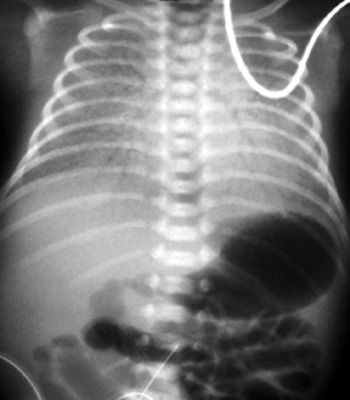 What are 3 radiological findings in the X-ray?
Ground-glass opacification 
Air bronchogram 
Reduced lung volume 
What is the most likely diagnosis?
RDS
What are two differential diagnosis?
Meconium aspiration
Transient tachypnea of newborn??
Continued…
What is your interpretation of the ABGs?
Respiratory acidosis
Mixed with metabolic acidosis
Hypoxemia
What is your initial management?
ABC: ensure patent airway, suction of mouth and nose. 
O2 administration via nasal cannula, if failed, CPAP, if failed, mechanical ventilation. 
Surfactant administration if failed CPAP.
Septic workup and antibiotics. 
What are two acute complications of this condition?
(Any 2 of the following) Alveolar rupture, infection, intracranial hemorrhage, periventricular leukomalacia, PDA, NEC, Gi perforation, apnea of prematurity, pulmonary hemorrhage.
Long case 2: a 13-year-old male presented to the clinic with the following growth chart and physical findings, he has a 6-month history of abdominal pain and bloody diarrhea.
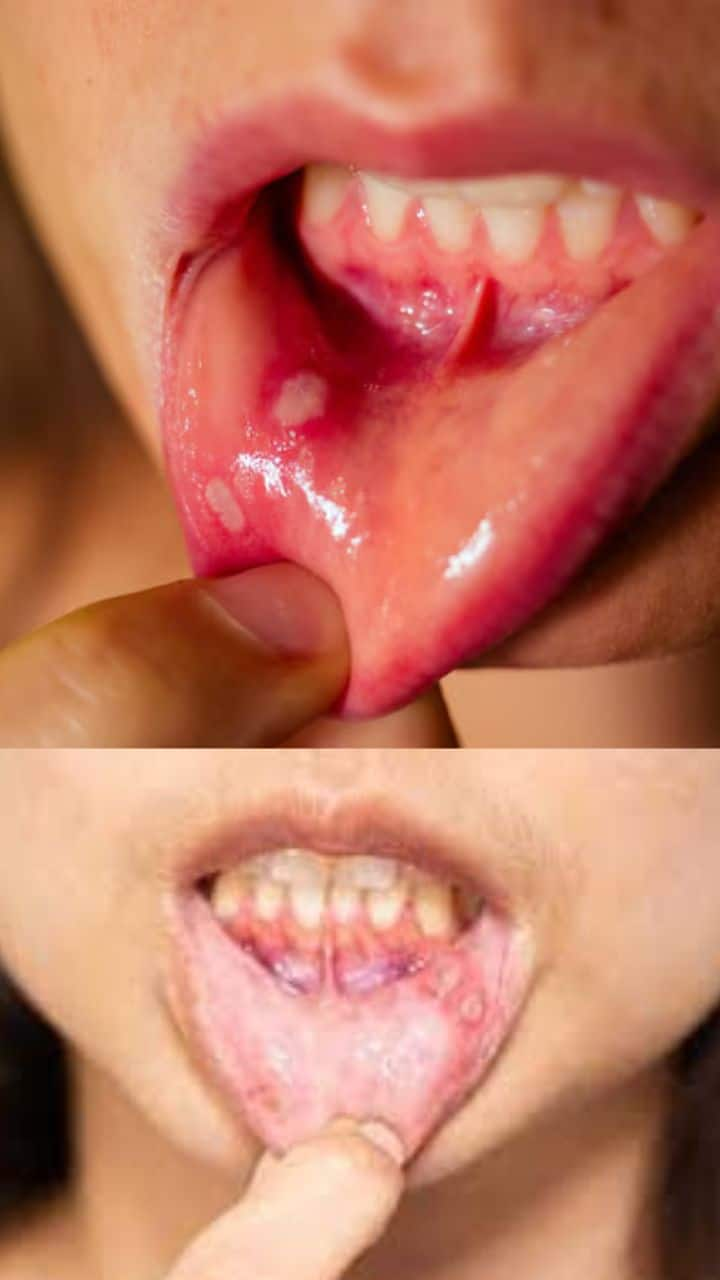 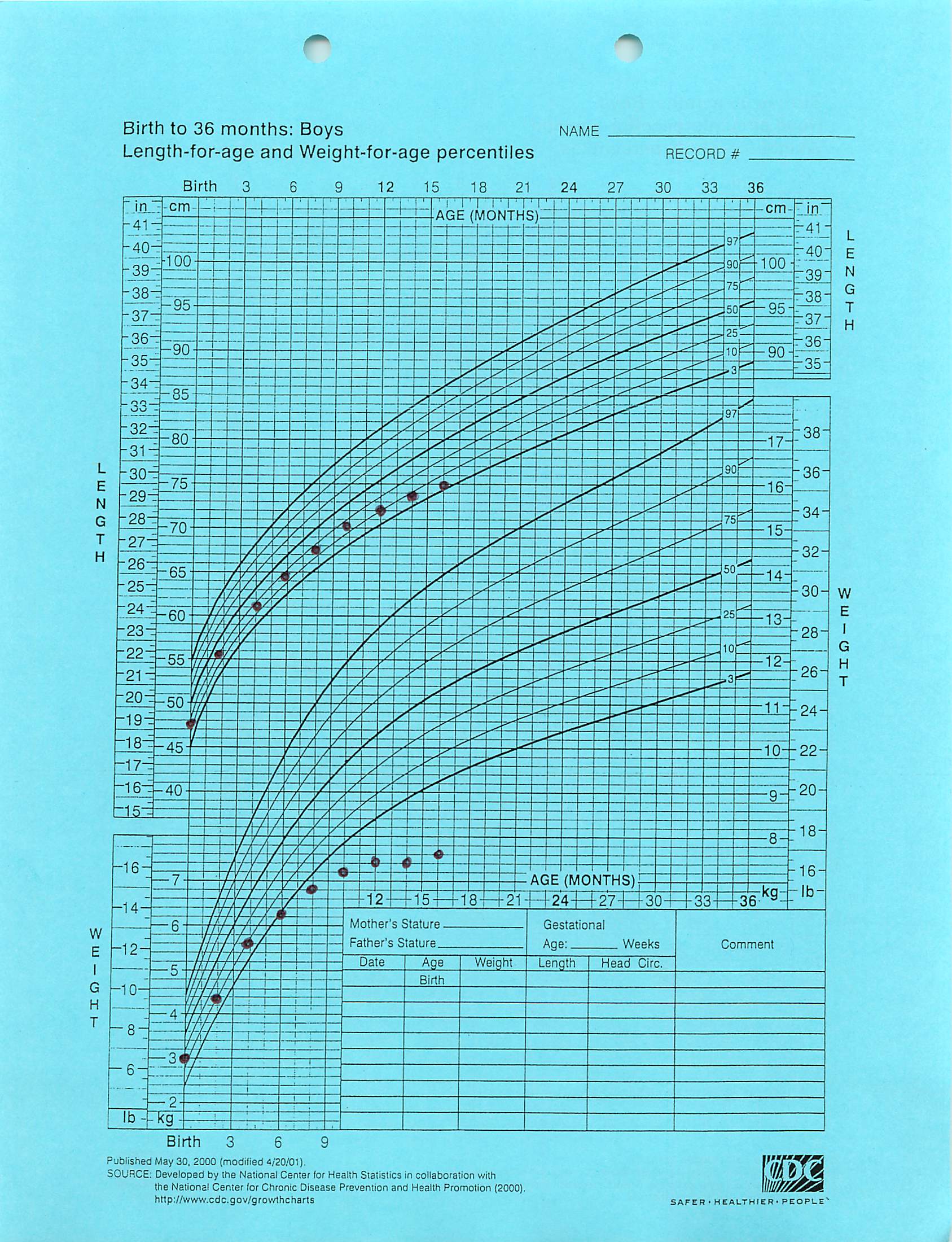 What does the growth chart show?
Failure to thrive.
What are the clinical findings shown in the pictures?
A: Oral aphthous ulcer.
B: Erythema nodosum. 
What stool test is most sensitive to detect gut inflammation?
Fecal calprotectin.
A
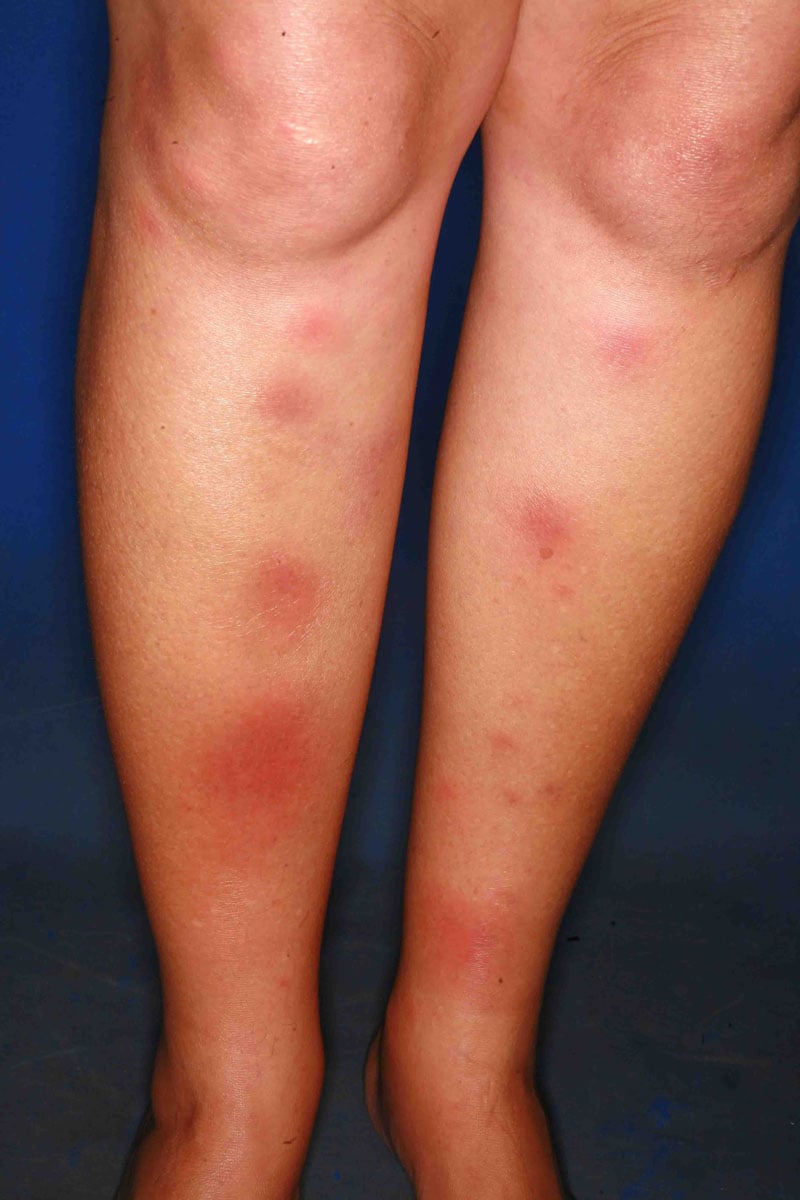 B
Continued…
If this patient after investigations turns out to have elevated ESR/CRP, severe iron deficiency, and low albumin, what would be the likely diagnosis?
Crohn’s disease.
What investigation will you perform to confirm the diagnosis?
Double endoscopy (upper and lower).
What stool test would be helpful to explain the low albumin?
Fecal Alpha-1-antitrypsin (to detect if there’s protein losing enteropathy).
If years after the diagnosis, the patient complained from painful eyes and blurring of vision, what would be the cause?
Anterior uveitis. 
If during the endoscopy, the distal ileum was found to be severely inflamed, absorption of what would be severely affected? (mention 2)
Vitamin B12, bile salts, fat soluble vitamins (A,D,E,K), magnesium and zinc.